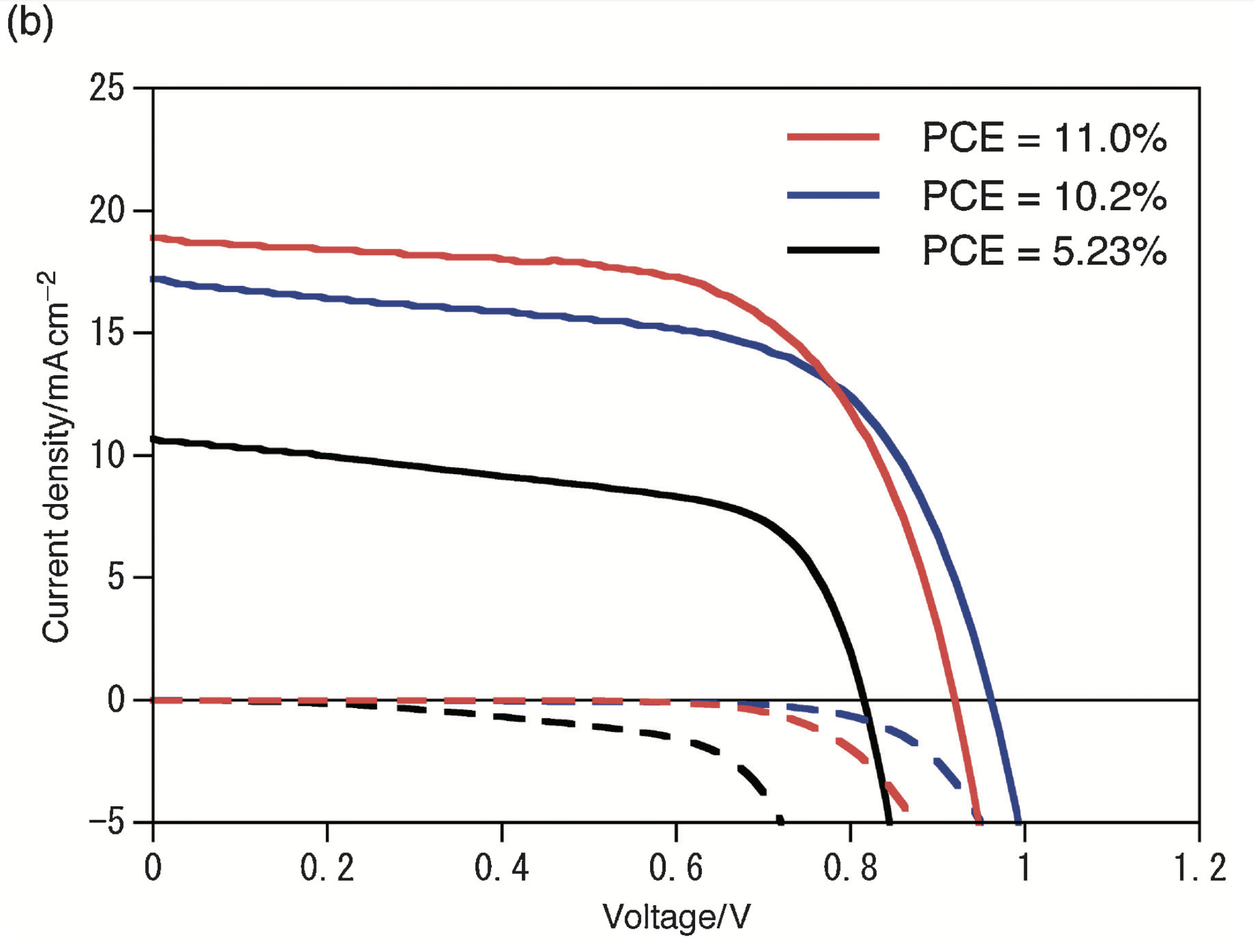 特許 JP2015138822A
論文 Chem. Lett., 43(5), 711-713 May 2014
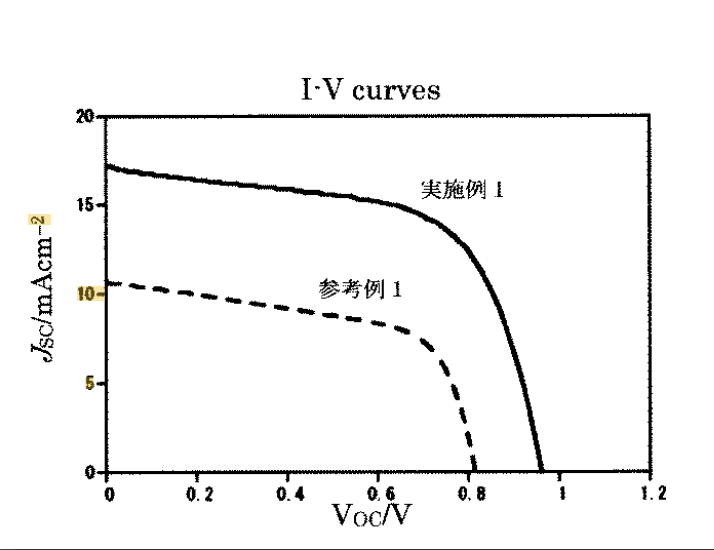 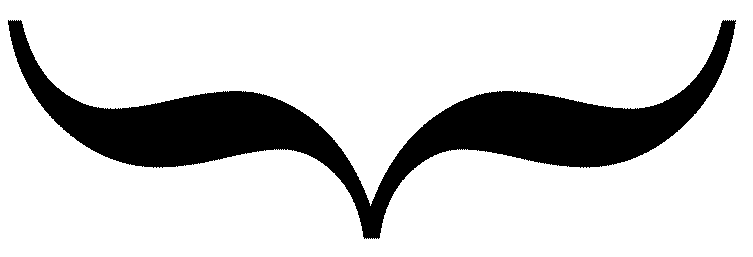 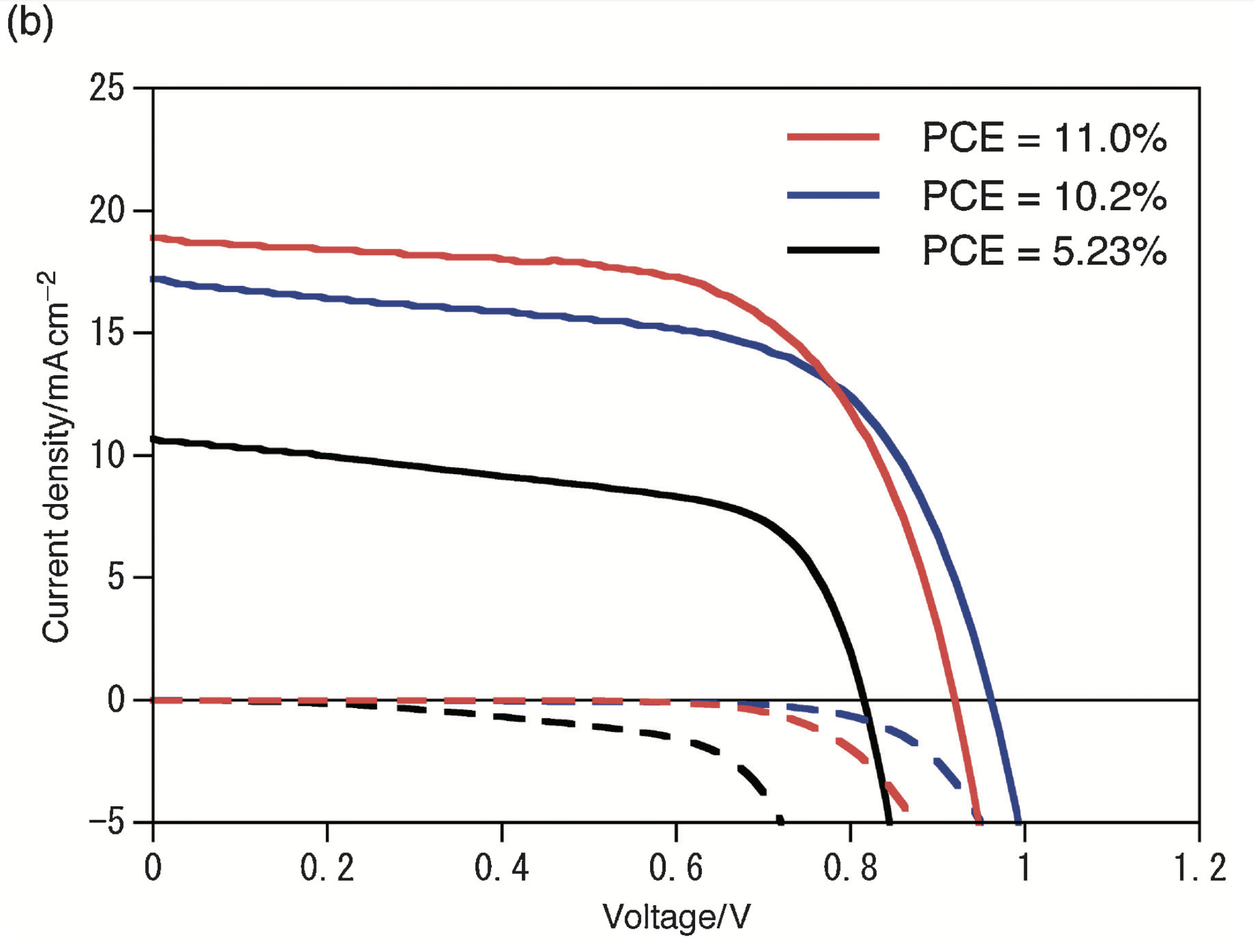 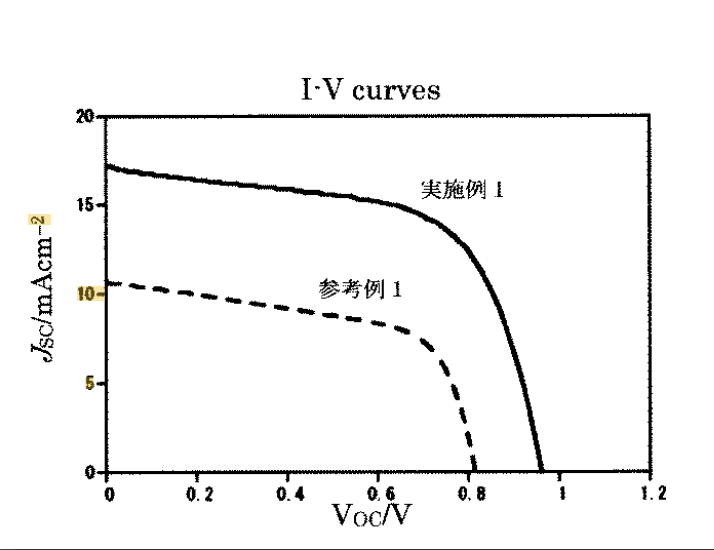 重ね描き